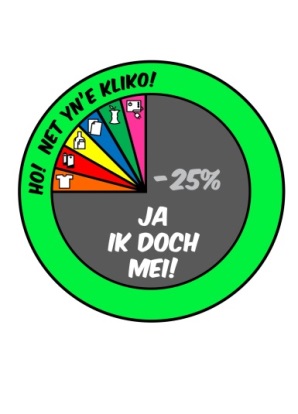 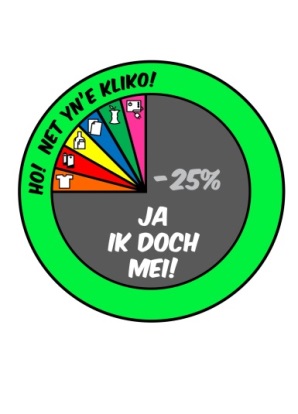 Wer moat it hinne?
7
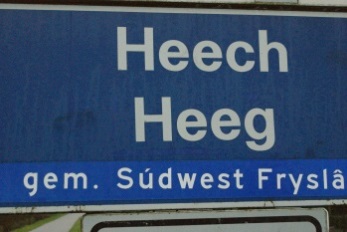 4
Inzameling door de gemeente
Inzameling door het dorp
3. Coop (binnen, Stichting Aap)Mobieltjes, inktcartridges
1. It Eilân, voor de brug
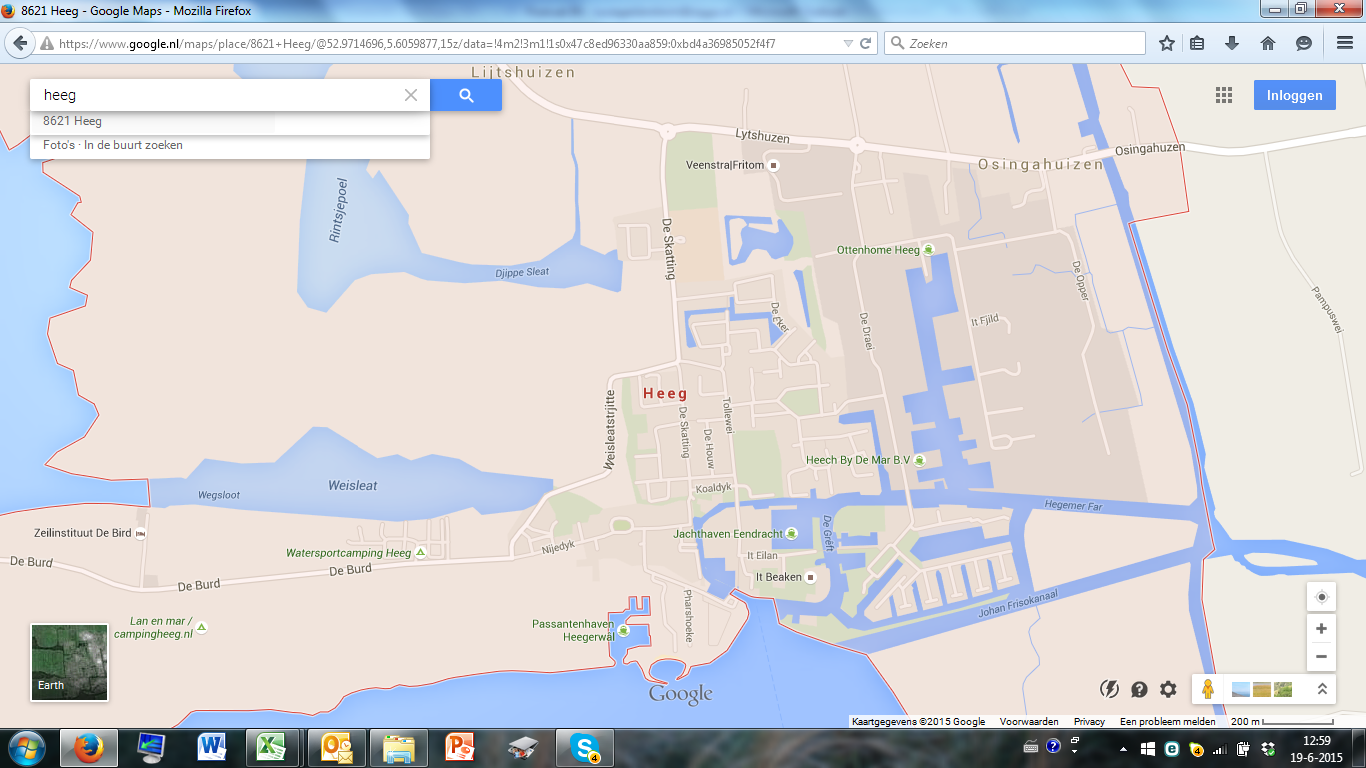 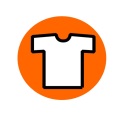 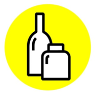 4. Huis aan huis (Crescendo)Papier: vrijdag, elke 4 weken
2. Milieustraat  Heeg
4. Huis aan huis  (in eigen tuin)GFT: In compostvat/hoop/molen, 
bladkorf, takkenwal,bokashi emmers
9
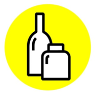 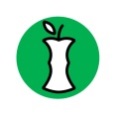 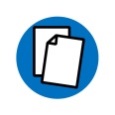 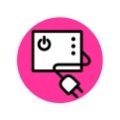 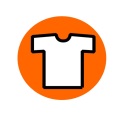 2
3. Coop Gerritsma (binnen)
8. Familie Bakker (voor goed doel)Boeken, kleding en textiel
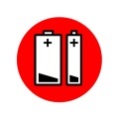 (alleen batterijen)
9. VoetbalverenigingFrituurvet (door het draaihek, links)
4. Huis aan huis
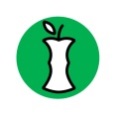 11
10. Slagerij Wierda (Cliniclowns)Mobieltjes, inktcartridges
1
3
5. It Eilân (bij sportzaal)
11. Dorpstuin (achter Talma)Zaagsel, plantenpotten, 
Tuingereedschap, bamboestokken
10
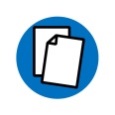 12
6
8
5
12. T. Walinga (Nijedyk 33)Tijdschriften (max. ½ jaar oud)
6. Gouden Boaijum
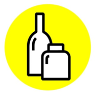 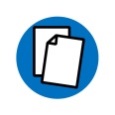 13. Rommelmarkt kerkenVoorjaar; let op Sylboade en posters
7. Milieustraat Sneek of Bolsward
14. Rommelmarkt JozefschoolNajaar; let op Sylboade en posters
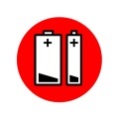 Wil je meer info over “Wêr moat it hinne?“. Kijk op de afvalkalender van Súdwest Fryslân: http://afvalkalender.sudwestfryslan.nl/of op http: www.recyclemanager.nl/ en download  de app! Weet je nog een inzamelpunt? Geef het door aan heeg@honetynekliko.frl en wij zetten het er bij op de kaart.